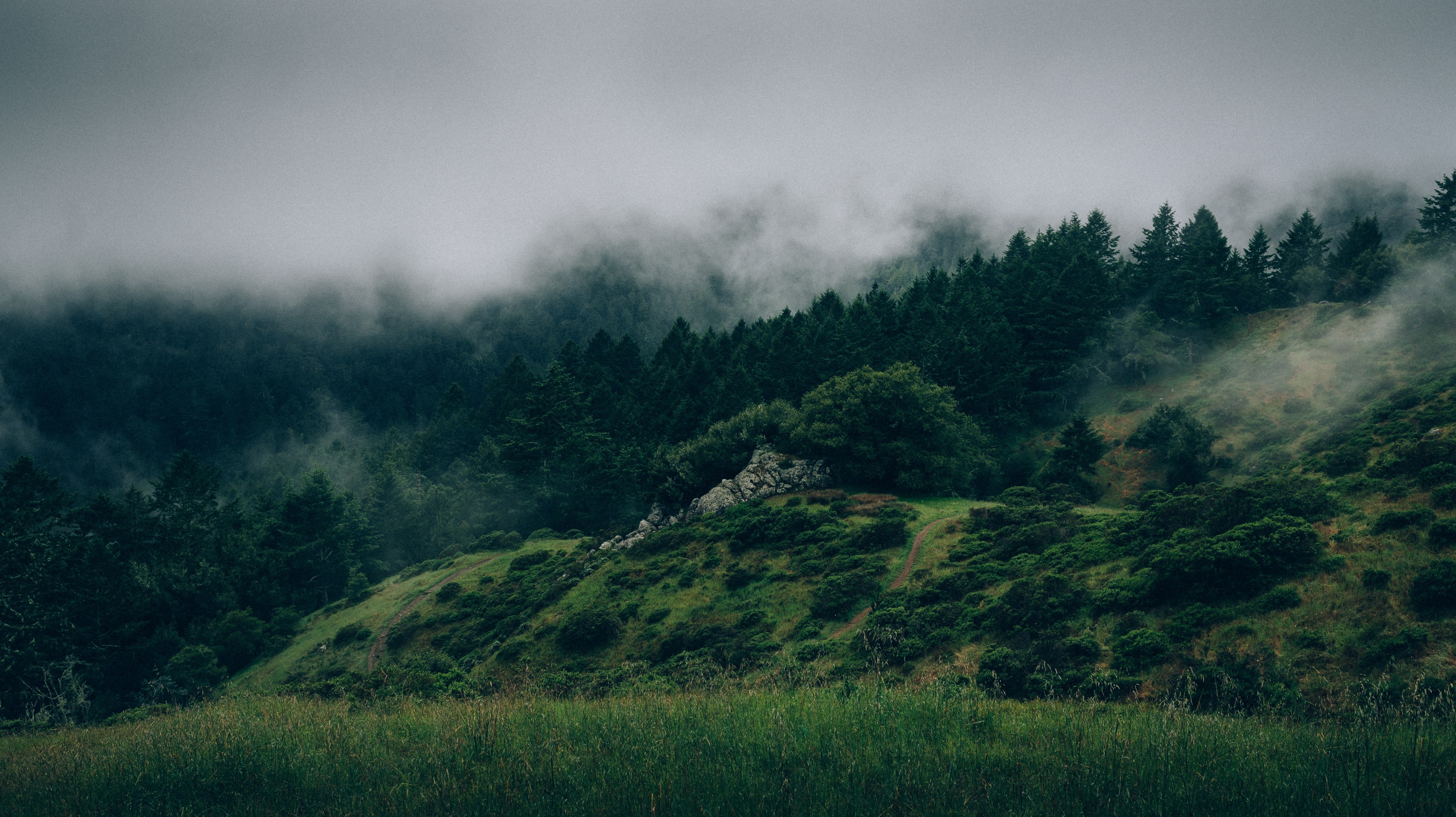 Prezentáció címe
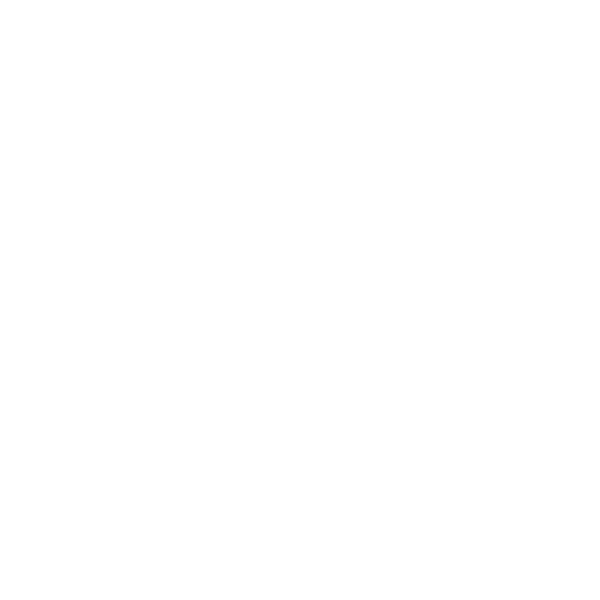 Dia címe
Alcím
Lorem ipsum dolor sit amet, consectetur adipiscing elit. 
Fusce sed sollicitudin erat. 
Maecenas ut nunc venenatis dui fermentum pretium. 
Suspendisse efficitur luctus orci non commodo. 
Integer porttitor, lectus accumsan vestibulum molestie, augue elit blandit tortor, vitae feugiat nisi purus nec dui. 
Quisque a tincidunt orci. Phasellus bibendum eget leo id vulputate. Duis bibendum arcu sit amet quam ornare euismod. Praesent risus felis, venenatis et semper nec, rutrum nec lectus. Quisque nibh augue, condimentum sed placerat eu, lacinia vitae leo. Nam volutpat quam sem, ut feugiat ipsum aliquam sit amet. 
Class aptent taciti sociosqu ad litora torquent per conubia nostra, per inceptos himenaeos. Vestibulum ac facilisis lectus. Nunc pharetra ante id tellus tristique interdum. Nullam euismod ipsum vel sapien aliquam congue.
Szlovákiai Magyar Cserkészszövetség – Zväz skautov maďarskej národnosti
Dia címe
Alcím
Lorem ipsum dolor sit amet, consectetur adipiscing elit. 
Fusce sed sollicitudin erat. 
Maecenas ut nunc venenatis dui fermentum pretium. 
Suspendisse efficitur luctus orci non commodo. 
Integer porttitor, lectus accumsan vestibulum molestie, augue elit blandit tortor, vitae feugiat nisi purus nec dui. 
Quisque a tincidunt orci. Phasellus bibendum eget leo id vulputate. Duis bibendum arcu sit amet quam ornare euismod. Praesent risus felis, venenatis et semper nec, rutrum nec lectus. Quisque nibh augue, condimentum sed placerat eu, lacinia vitae leo. Nam volutpat quam sem, ut feugiat ipsum aliquam sit amet. 
Class aptent taciti sociosqu ad litora torquent per conubia nostra, per inceptos himenaeos. Vestibulum ac facilisis lectus. Nunc pharetra ante id tellus tristique interdum. Nullam euismod ipsum vel sapien aliquam congue.
Szlovákiai Magyar Cserkészszövetség – Zväz skautov maďarskej národnosti
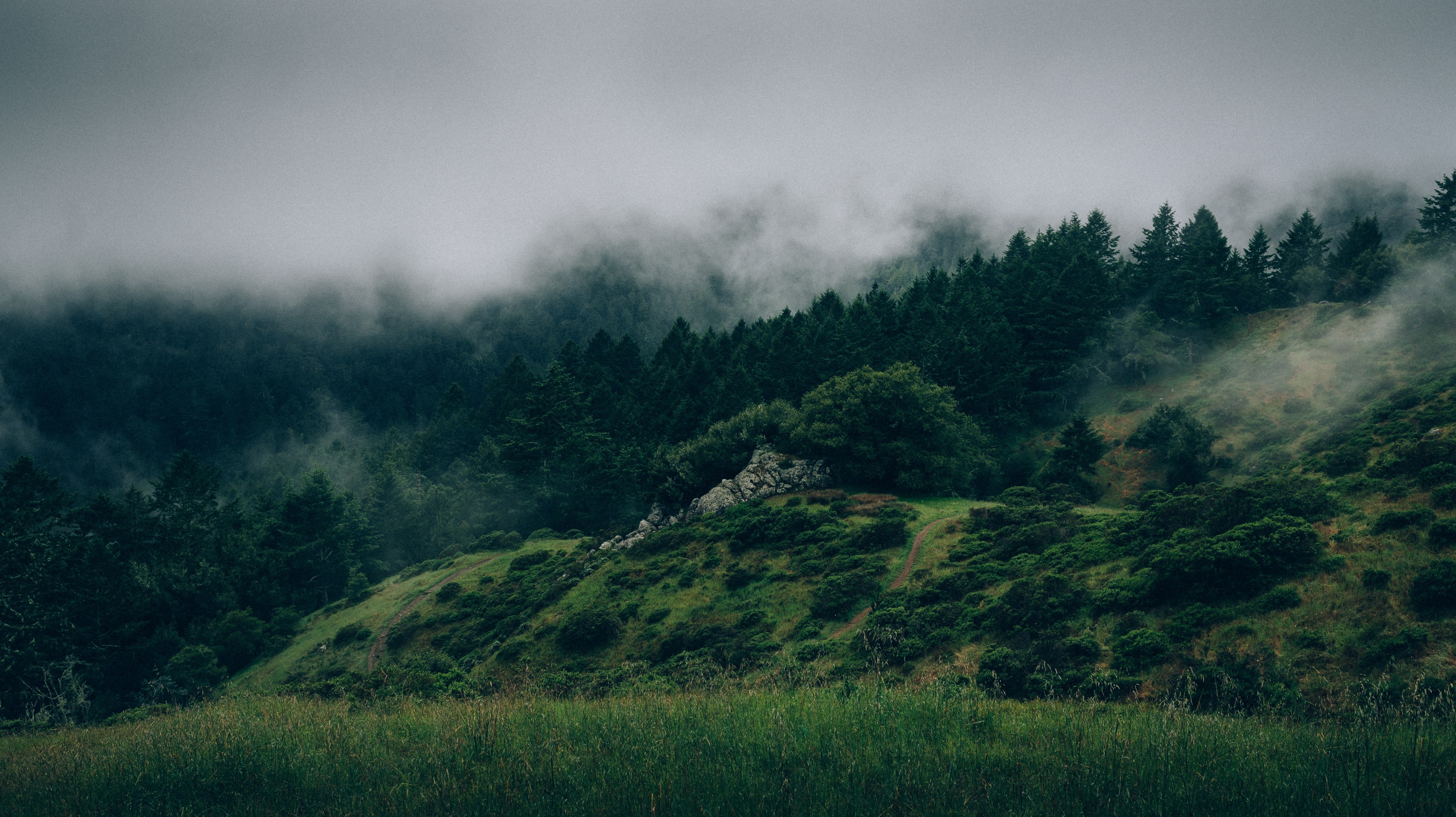 Dia címe
Alcím
Lorem ipsum dolor sit amet, consectetur adipiscing elit. Fusce sed sollicitudin erat. Maecenas ut nunc venenatis dui fermentum pretium. Suspendisse efficitur luctus orci non commodo. Integer porttitor, lectus accumsan vestibulum molestie, augue elit blandit tortor, vitae feugiat nisi purus nec dui. Quisque a tincidunt orci. Phasellus bibendum eget leo id vulputate. Duis bibendum arcu sit amet quam ornare euismod. Praesent risus felis, venenatis et semper nec, rutrum nec lectus. Quisque nibh augue, condimentum sed placerat eu, lacinia vitae leo. Nam volutpat quam sem, ut feugiat ipsum aliquam sit amet. Class aptent taciti sociosqu ad litora torquent per conubia nostra, per inceptos himenaeos. Vestibulum ac facilisis lectus. Nunc pharetra ante id tellus tristique interdum. Nullam euismod ipsum vel sapien aliquam congue.
Szlovákiai Magyar Cserkészszövetség – Zväz skautov maďarskej národnosti
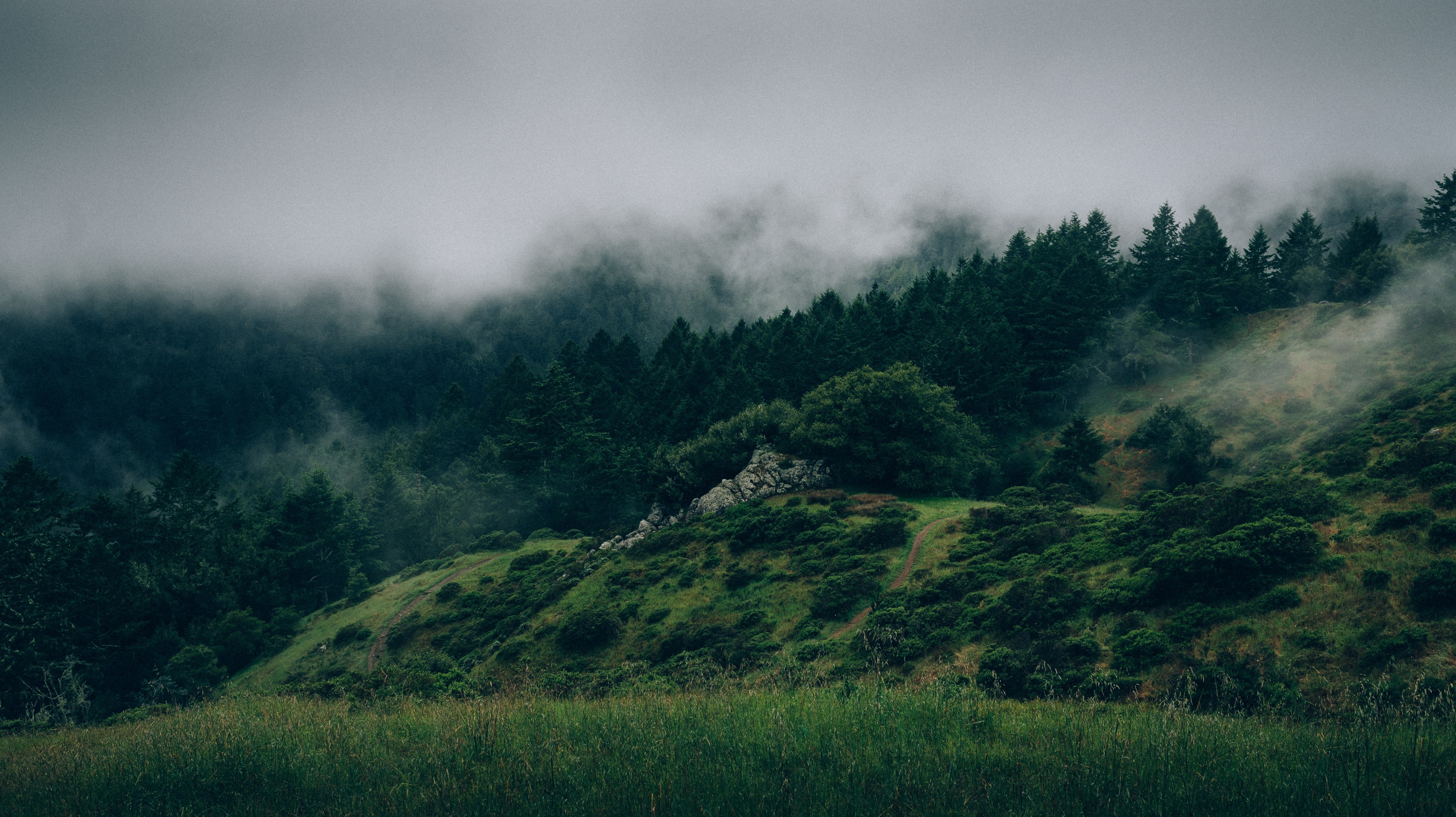 Dia címe
Alcím
Lorem ipsum dolor sit amet, consectetur adipiscing elit. Fusce sed sollicitudin erat. Maecenas ut nunc venenatis dui fermentum pretium. Suspendisse efficitur luctus orci non commodo. Integer porttitor, lectus accumsan vestibulum molestie, augue elit blandit tortor, vitae feugiat nisi purus nec dui. Quisque a tincidunt orci. Phasellus bibendum eget leo id vulputate. Duis bibendum arcu sit amet quam ornare euismod. Praesent risus felis, venenatis et semper nec, rutrum nec lectus. Quisque nibh augue, condimentum sed placerat eu, lacinia vitae leo. Nam volutpat quam sem, ut feugiat ipsum aliquam sit amet. Class aptent taciti sociosqu ad litora torquent per conubia nostra, per inceptos himenaeos. Vestibulum ac facilisis lectus. Nunc pharetra ante id tellus tristique interdum. Nullam euismod ipsum vel sapien aliquam congue.
Szlovákiai Magyar Cserkészszövetség – Zväz skautov maďarskej národnosti